Презентация индивидуального логопедического занятия. 
Тема: звук «Ш»
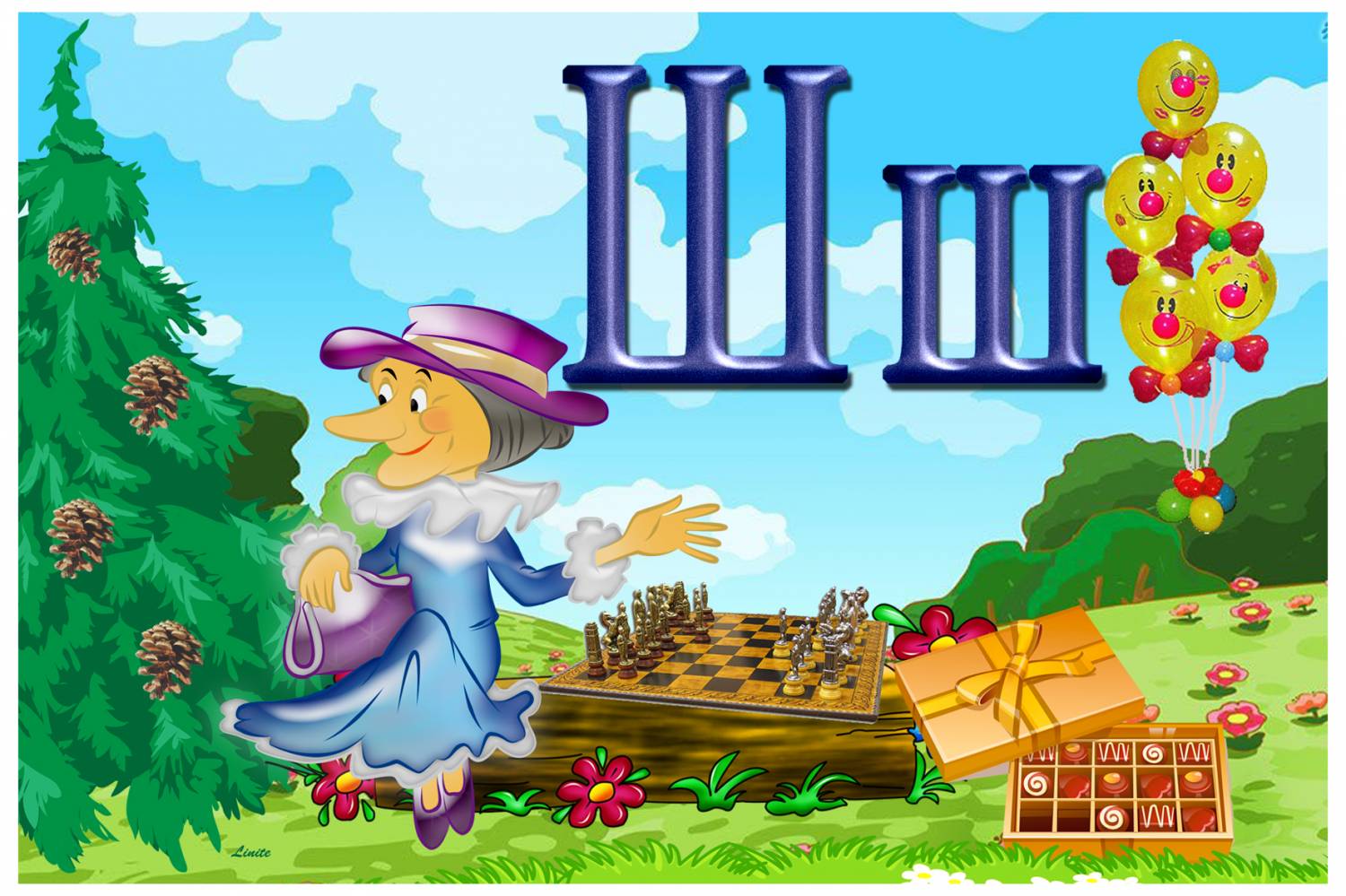 Учитель – логопед ГБДОУ№97 Центрального района
 Кашеварова С.А.
Санкт-Петербург 2016г
Цель - Автоматизировать звук Ш в слогах, словах, тексте.
Задачи - Учить согласовывать существительные с числительным.Развивать диалогическую речь.Развивать мелкую моторику.
Оборудование: картинка – плюшевый мишка, картинка – лягушки на болоте, 2 игрушечные лягушки.
В презентации использовались картинки из поисковой системы «Яндекс» и материалы с сайта  «http://vospitatel.com.ua/
Логопед

Сегодня будем продолжать учиться красиво произносить звук (Ш). 
Сначала нужно подготовить язык к занятию и выполнить артикуляционные упражнения: 
Заборчик, трубочка, широкий язычок, подуй на широкий язычок, лошадка, грибок, гармошка, чашечка, чашечка за верхние зубы, пошипи как змея.
Пальчиковая игра «Игра на пианино»
При произнесении слогов ша - шо - шу - ши - шэ 
ребенок имитирует игру на пианино, прижимая поочередно к поверхности стола каждый пальчик, начиная с большого и наоборот.

Пальчиковая игра «Здравствуй пальчик»
(Левая рука - ашка - ошка - ушка - ышка - , правая рука - ошта - ушто - ишты - ашты), каждый палец дотрагивается до большого пальца.
Логопед:
Повтори слова за мной: шкаф, школа, шкатулка, штопор, штаны, штык, штаб, штопать, штора, шмель. 
Закончи слово одинаково: 
Бабу - шка; деду -; ми -; пу -; кату -; поду - ; ко - ; мо - ; пы - ; опу - … .

Логопед:
Плюшевому мишке мама штопает штанишки.Игра: «Я - ты - он - мы - вы - они»Штопаю штанишкиПлюшевому мишке.
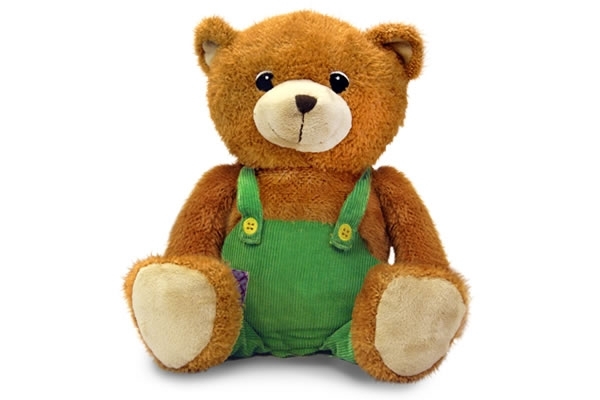 Логопед:
Отгадай загадку.Скачет зверушка - Не рот, а ловушка.Попадут в ловушкуИ комар и мушка.Кто это?Ребенок.Лягушка.
Логопед:
Правильно лягушка.
А теперь скажи о двух лягушках.
Ребенок:В болоте живут - 2 лягушкиМы увидели - 2-х лягушекДети подошли - …Они любовались - …Цапля подкралась к - …Она хотела съесть - ….Дети рассказали о - …
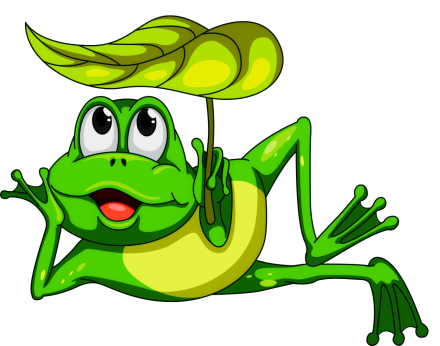 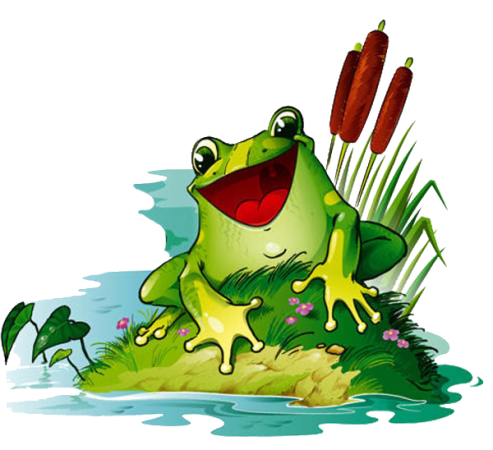 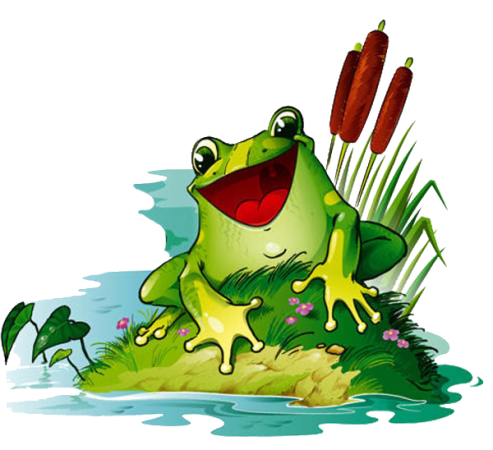 Логопед:А давай и мы с тобой поиграем с  нашими лягушками.
Разыгрывается диалог между ребенком и учителем - логопедом.
Л - Откуда идешь ты,Лягушка квакушка?Р - С базара домой,Дорогая подружка!Л - А что ты купила?Р - Всего понемножку:Купила квапусту, квасоль и квартошку.
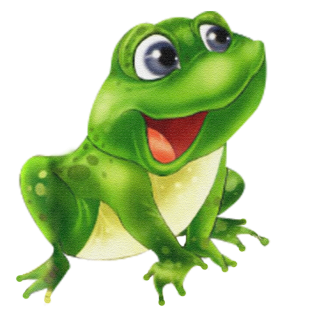 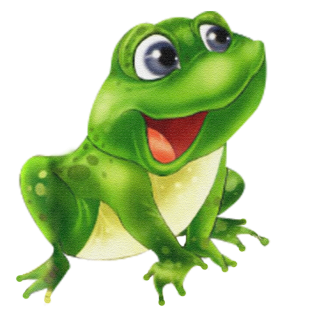 Итог занятия:
Расскажи, что ты делал на занятии? Ты молодец!
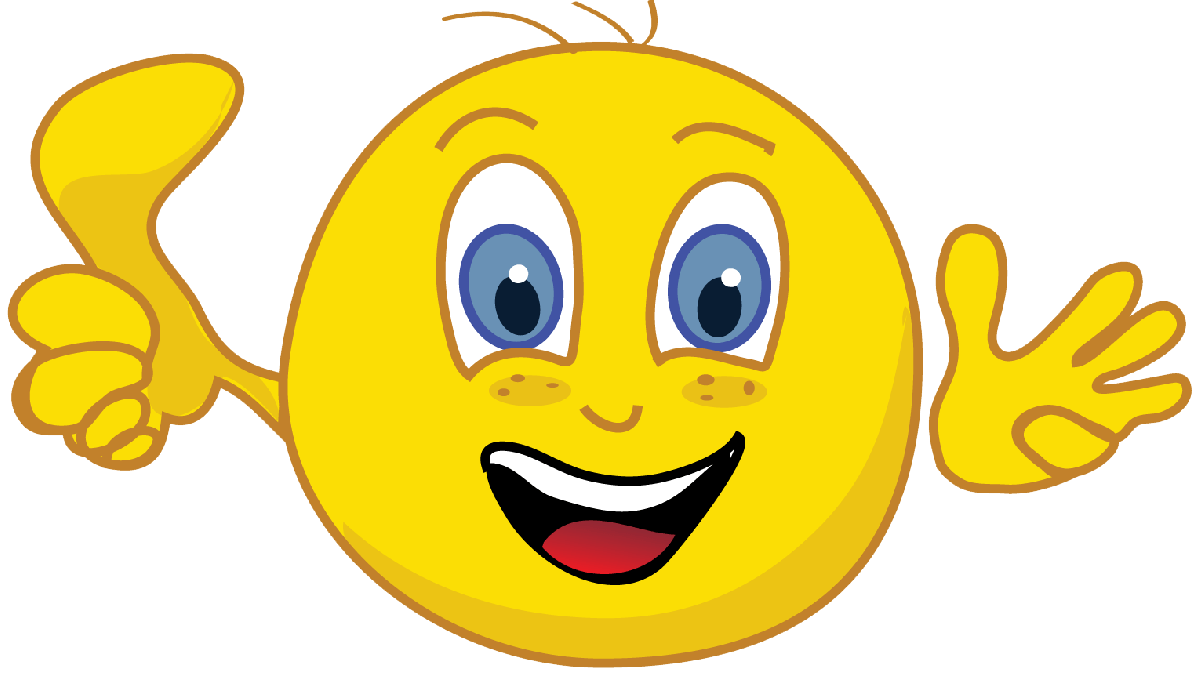